Periodic Table
By: Diala Naber
Definition Of a Periodic Table
periodic table of the elements, in chemistry, the organized array of all the chemical elements in order of increasing atomic number, the total number of protons I n the atomic nucleus.
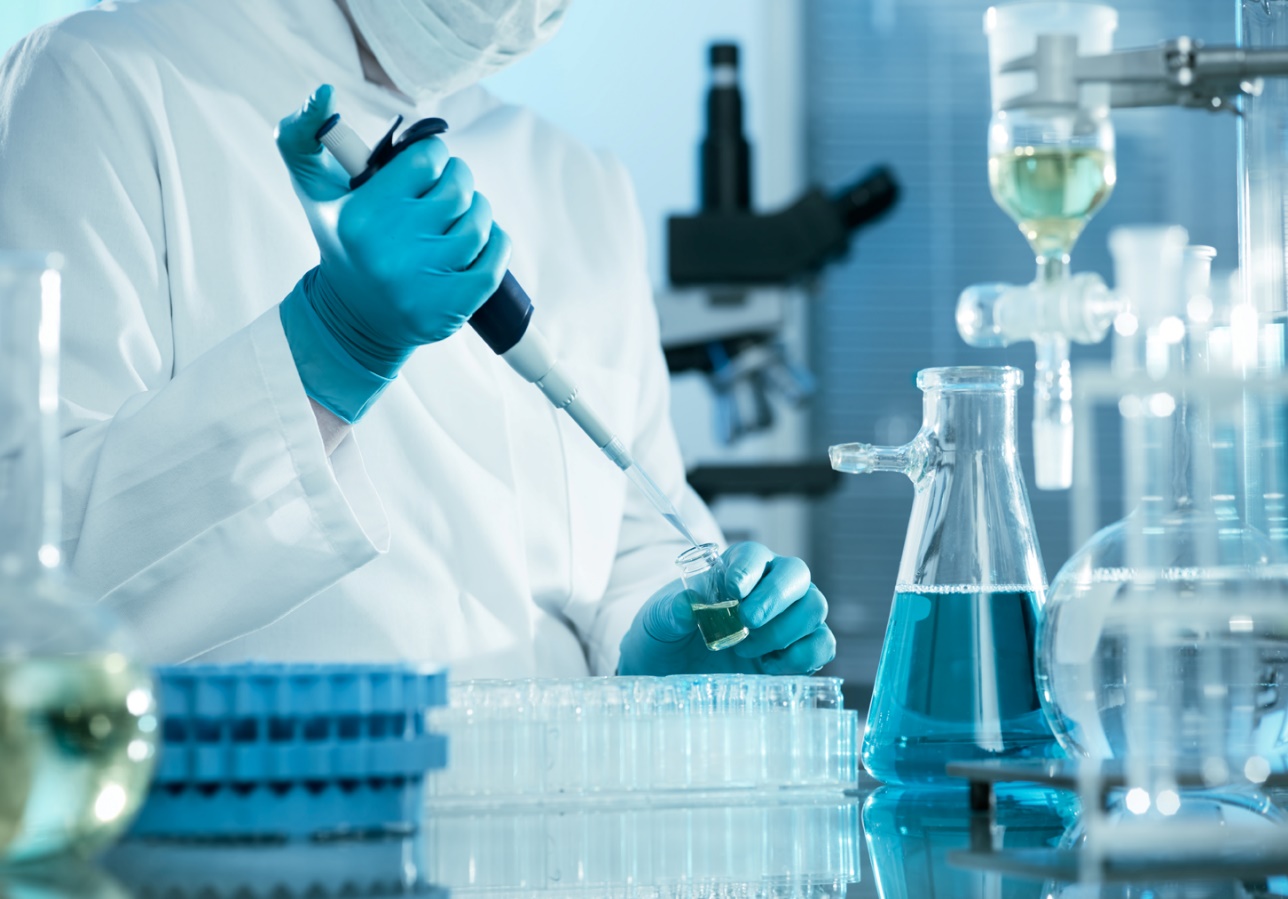 An image of a periodic table
What can a Periodic Table help you with in the future?
Scientists use the periodic table to quickly refer to information about an element, like atomic mass and chemical symbol. The periodic table's arrangement also allows scientists to discern trends in element properties, including electronegativity, ionization energy, and atomic radius.
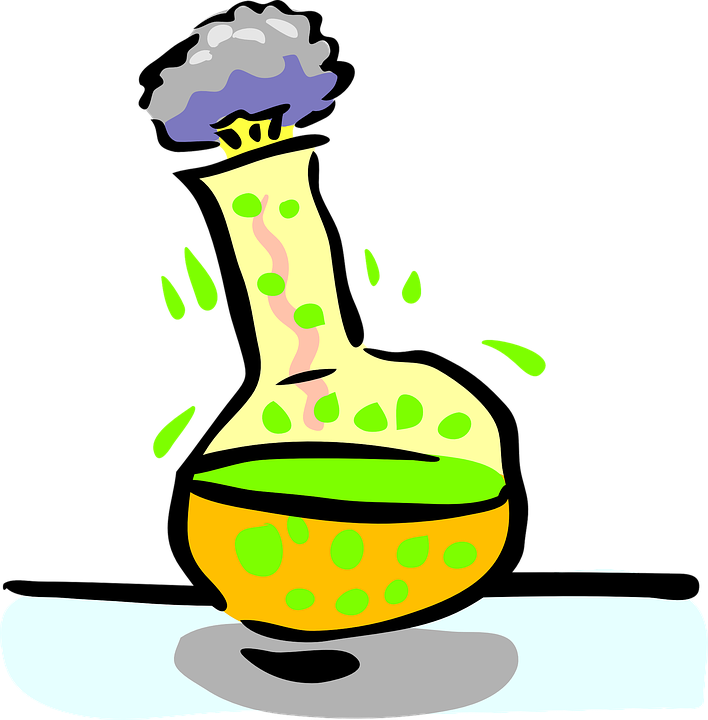 Does a Periodic table have a chemical formula?
The formula for most elements is just their symbol. Some non-metal elements exist as simple molecules with two atoms joined together. We say that these elements are diatomic . To show this, their formula contain a subscript number 2
Why is it important to know the Periodic Table
known elements into groups with similar properties. This makes it an important tool for chemists, nanotechnologists and other scientists. If you get to understand the periodic table, and learn to use it, you'll be able to predict how chemicals will behave.